Influencer Marketing 2.0
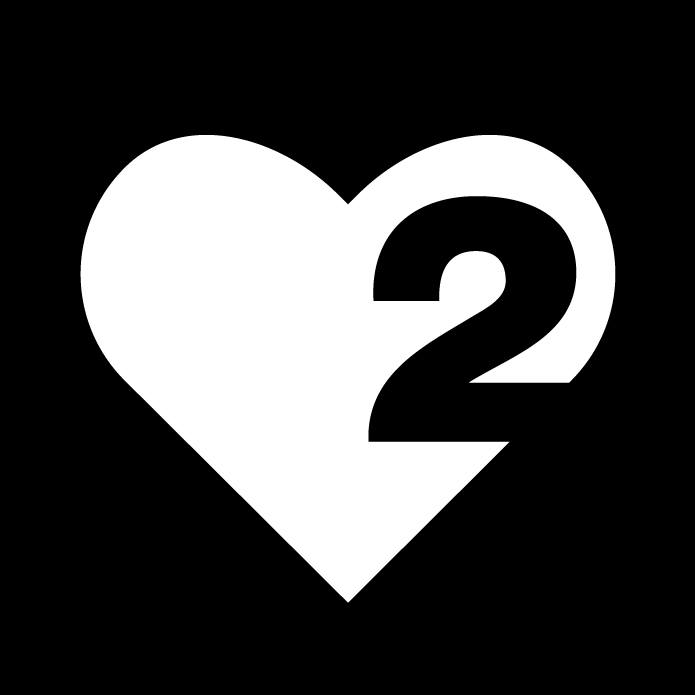 Overview 
	What Is Marketing

	What Is An Influencer

	How Does Influencer Marketing Work

	The Laws of Influencer Marketing 	How To Become A Person of Influence

	Next Steps
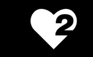 Marketing 101
“Marketing is the name we use to describe the promises a company makes, the story it tells, the authentic way it delivers on that promise.” Seth Godin 


Your content is your marketing. If you want to be an influencer, consider your space, story, content and solutions you provide the brand.
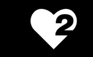 Marketing 101
The Four P’s of Marketing (Philip Kotler)
	Product	Place	Promotion
	Price

The 5th P
	PurposeMy 6th P
	PEOPLE
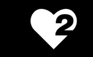 Why Marketing Matters
Marketing is about the stories we share, and the 	intended audience we share them with.

	Marketing connects us to our people. 	Marketing builds trust and relationships that can 	turn into referrals which create revenue.
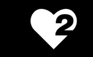 What Are Influencers?
Storytellers
	Advocates
	Content Creators
	Cheerleaders
	Connectors

Those that have “influence” over a specific audience a brand seeks to engage with.
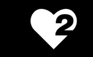 Types of Influencers
Celebrity Influencer

	Influencer (over 100K)

	Micro Influencer (under 100K)*

*Some brands are now working with Micro Influencers with audiences of 5000 and it’s working
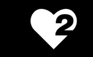 The Rise of The Micro Influencer
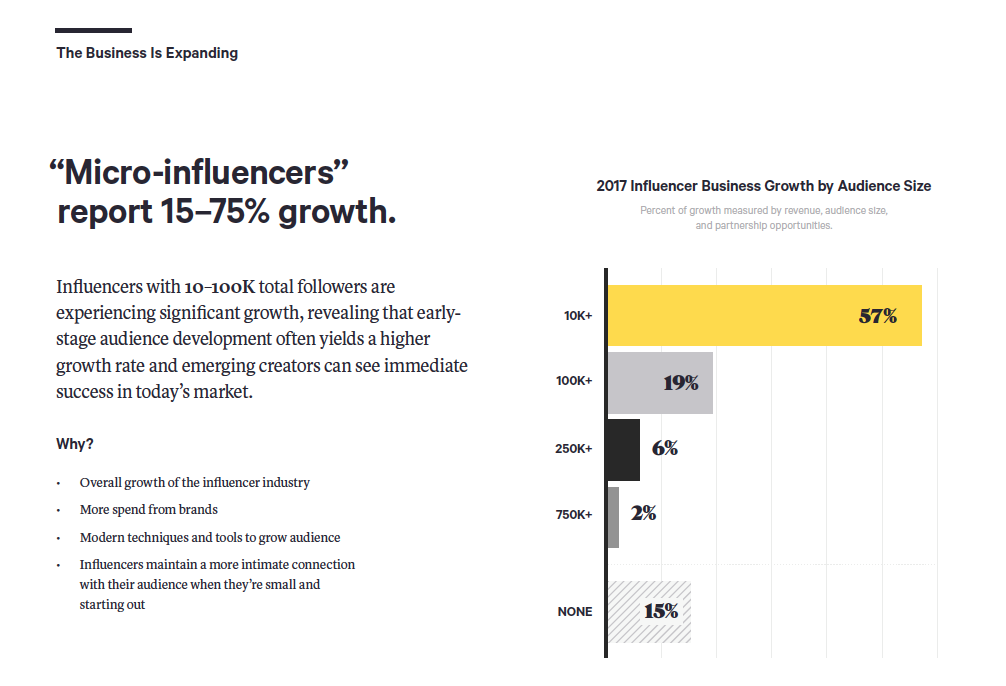 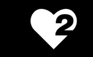 Why Do Influencers Matter?
Brands have been using some type of influence 	for years. 
	Think endorsement. 
	Celebrity.
	Thought leaders. 
	But that was long before social media.
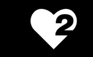 Why Do Influencers Matter?
People trust their “friends” advice and 	recommendations over brand advertising

	Consumers trust other consumers more than 	they trust brands

	With the rise of social, brands have an opportunity 	to engage influencers to tell their story to their 	tribes

	Those stories connect new users to the brand
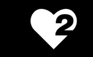 How Does Influencer Marketing Work?
Person creates content and tells stories 
	Through that content, person builds loyal following
	Brand notices persons influence and followers
	Brand engages with person on social 
	Person notices brand
	Brand reaches out to person for deeper relationship
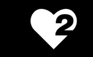 How Does Influencer Marketing Work?
Person creates content and tells stories 
	Through that content, person builds loyal following
	Person reaches out to Influencer Agency seeking 	support
	Agency connects person with brands and takes a %
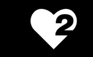 How Does Influencer Marketing Work?
Brand has PR agency that does outreach 
	PR agency builds list of “influencers”
	PR agency creates packages to send to influencer 	around product and program launches
     Brand hopes people will share the package with their 	community (aka “unboxing”)
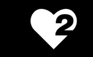 Different Influencer Relationships
Free product deliveries
	Paid Posts
	Content Creation (non exclusive)
	Content Creation (exclusive)
	Events + Appearances 
	Contract (Brand Ambassador)
	Collabs
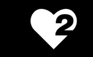 How Do Influencers Get Paid?
Product
	Trips
	Exclusive Invites
	Money

	“Exposure”
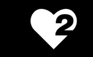 Let’s Talk Money
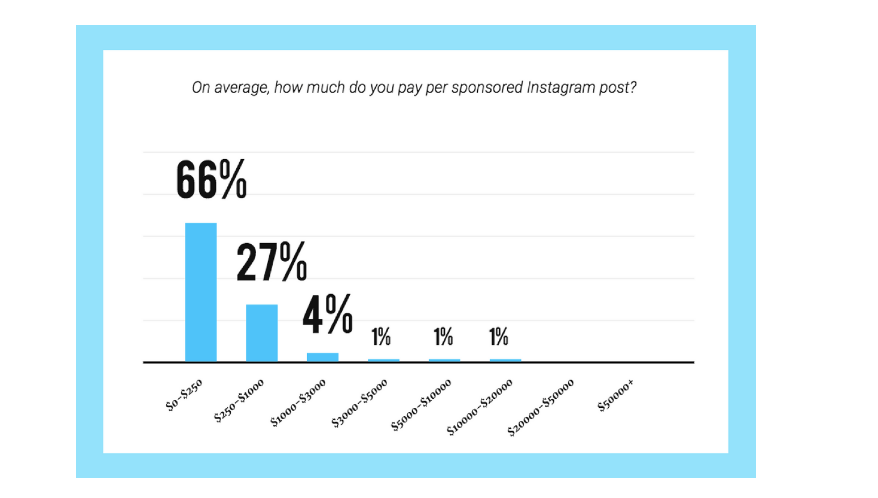 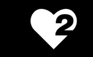 Let’s Talk Money
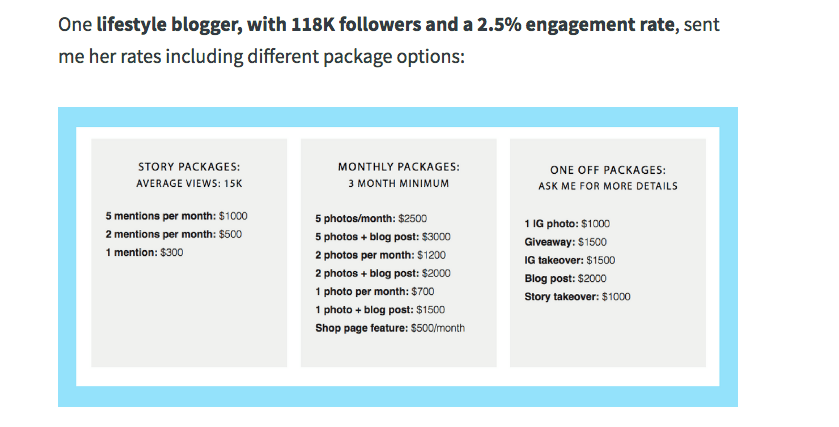 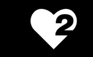 Let’s Talk Money via Buffer app
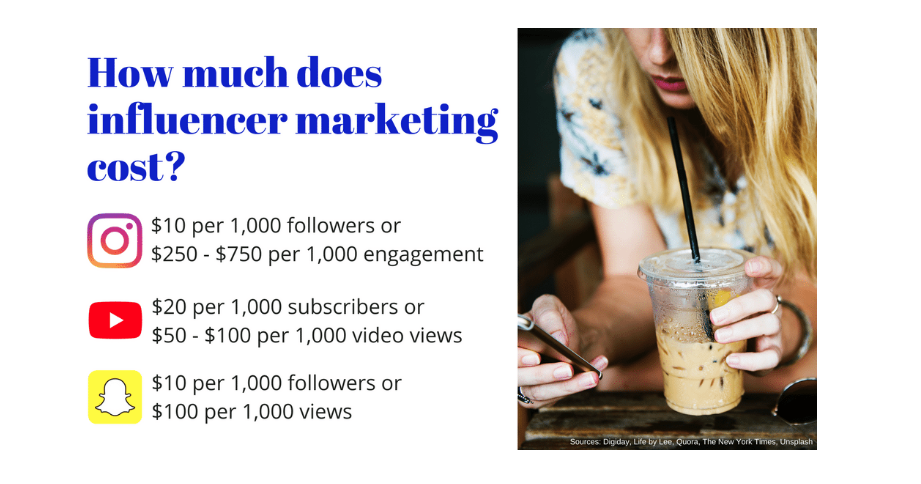 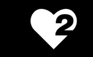 Let’s Talk Money via Influencer Marketing Hub
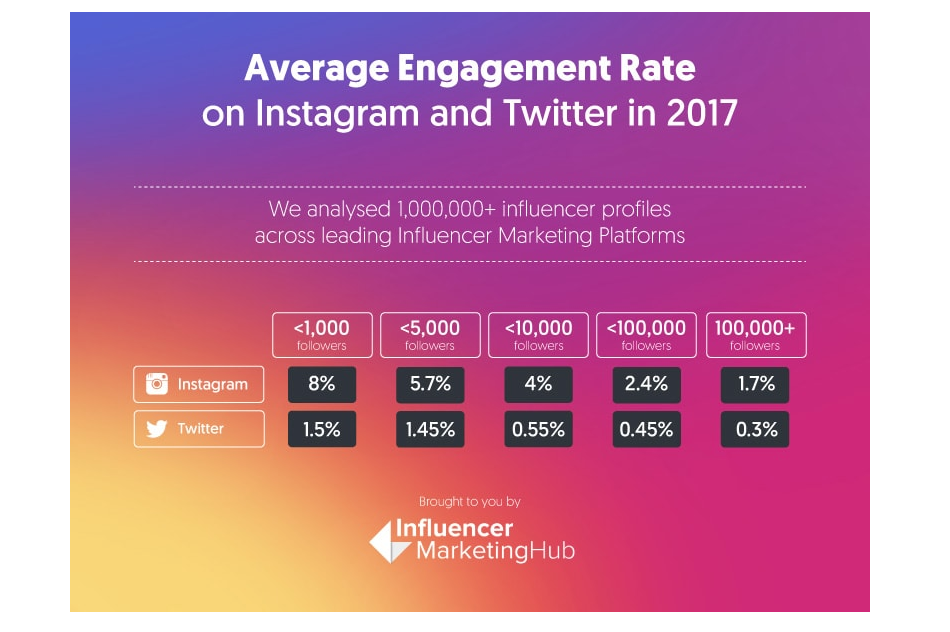 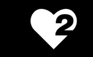 Let’s Talk Money via Influencer Marketing Hub
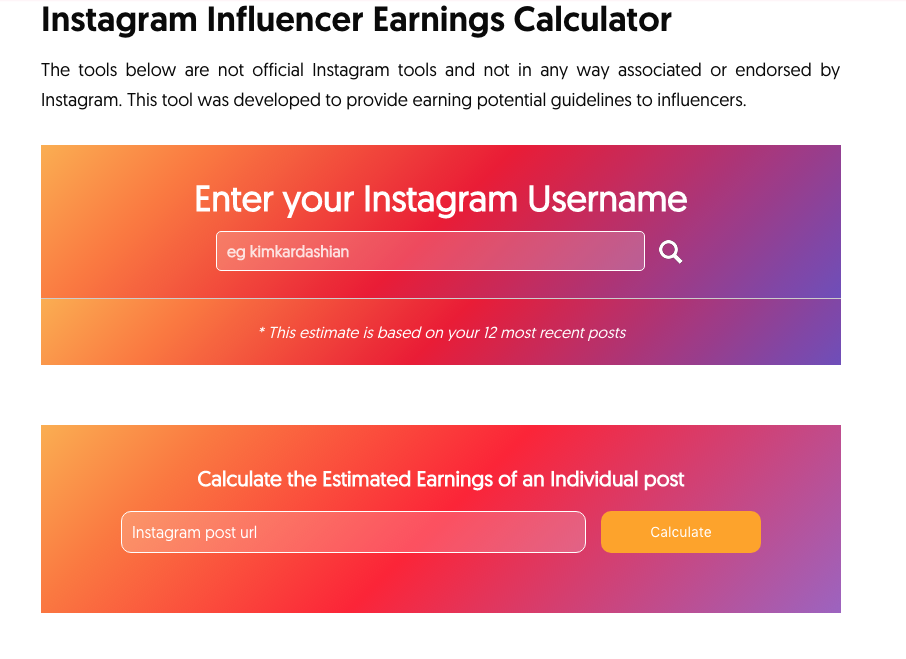 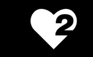 Why Do Influencers Matter?
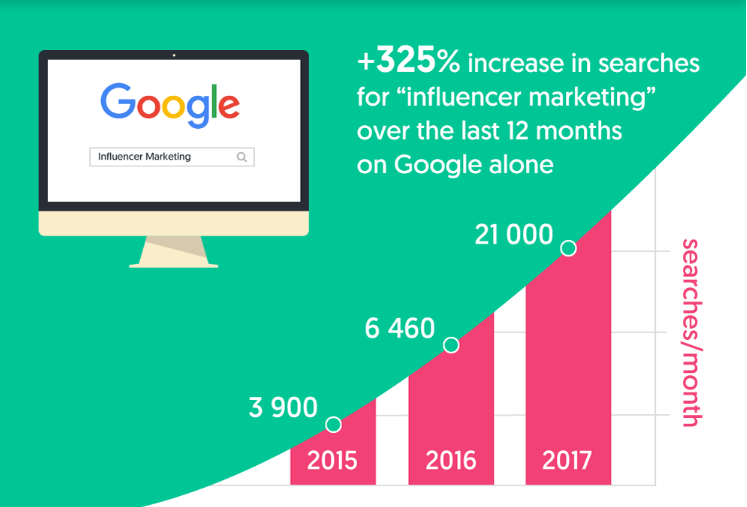 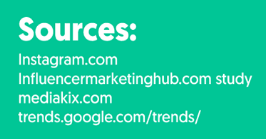 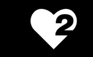 Why Do Influencers Matter?
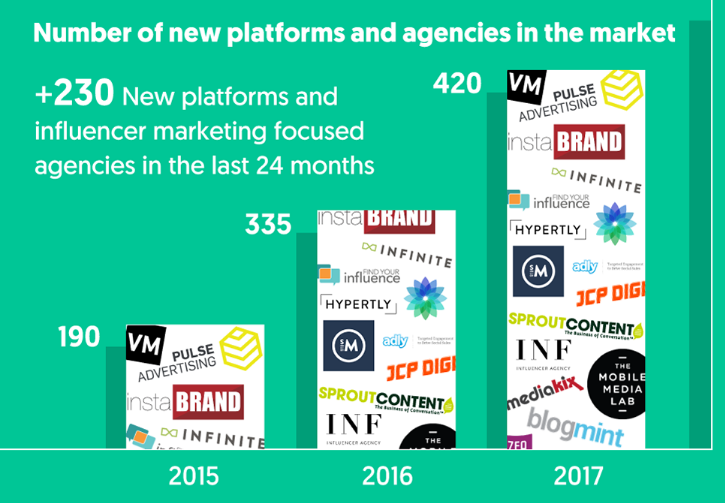 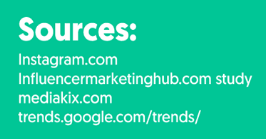 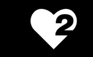 Why Do Influencers Matter?
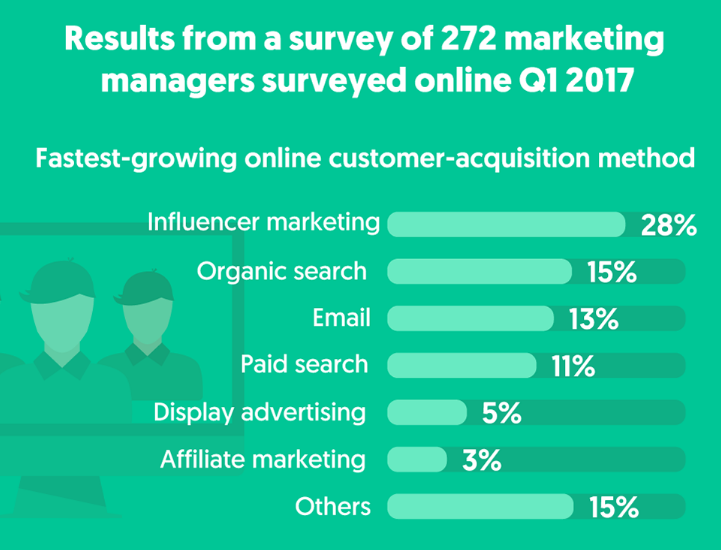 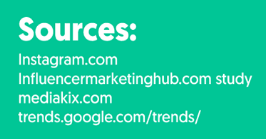 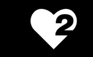 Why Do Influencers Matter?
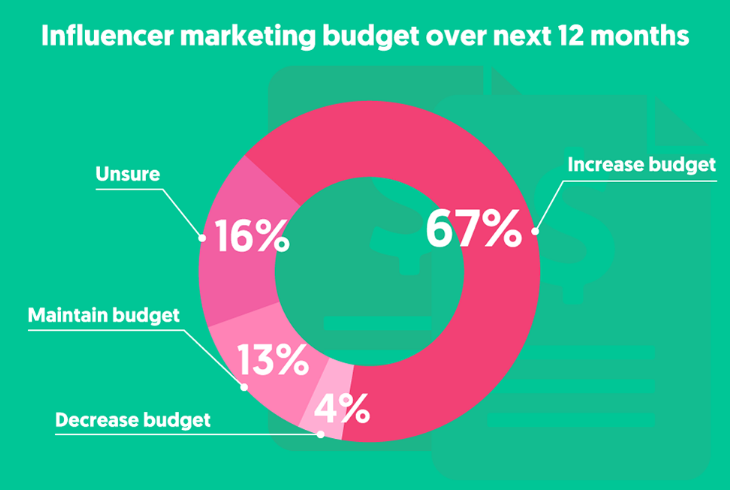 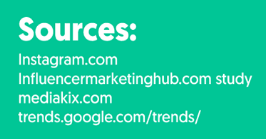 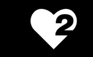 Why Do Influencers Matter?
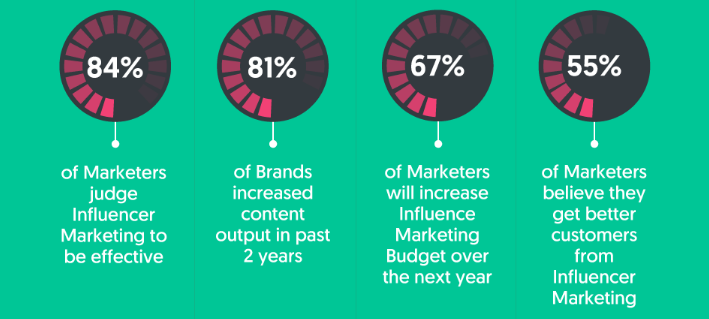 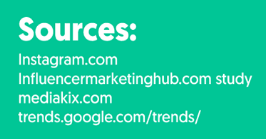 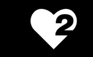 Why Do Influencers Matter?
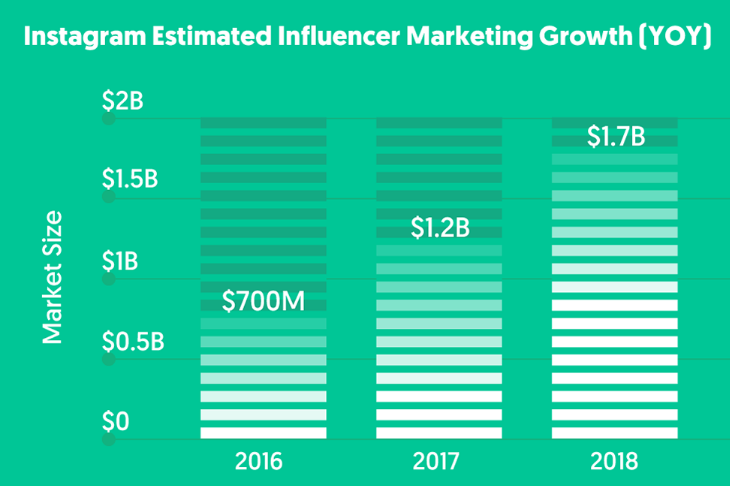 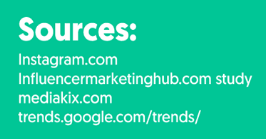 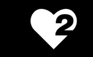 Why Do Influencers Matter?
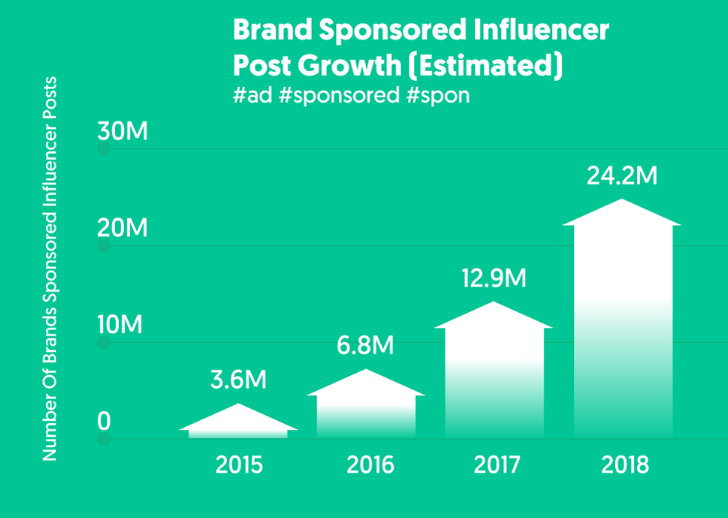 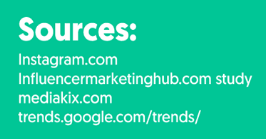 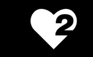 Why Do Influencers Matter?
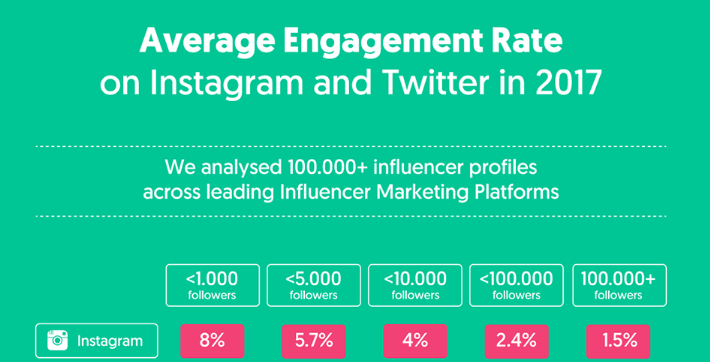 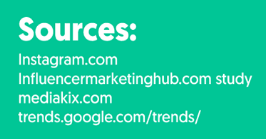 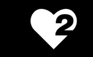 2018 Changes + Updates: ACTIVATE 2018 Study
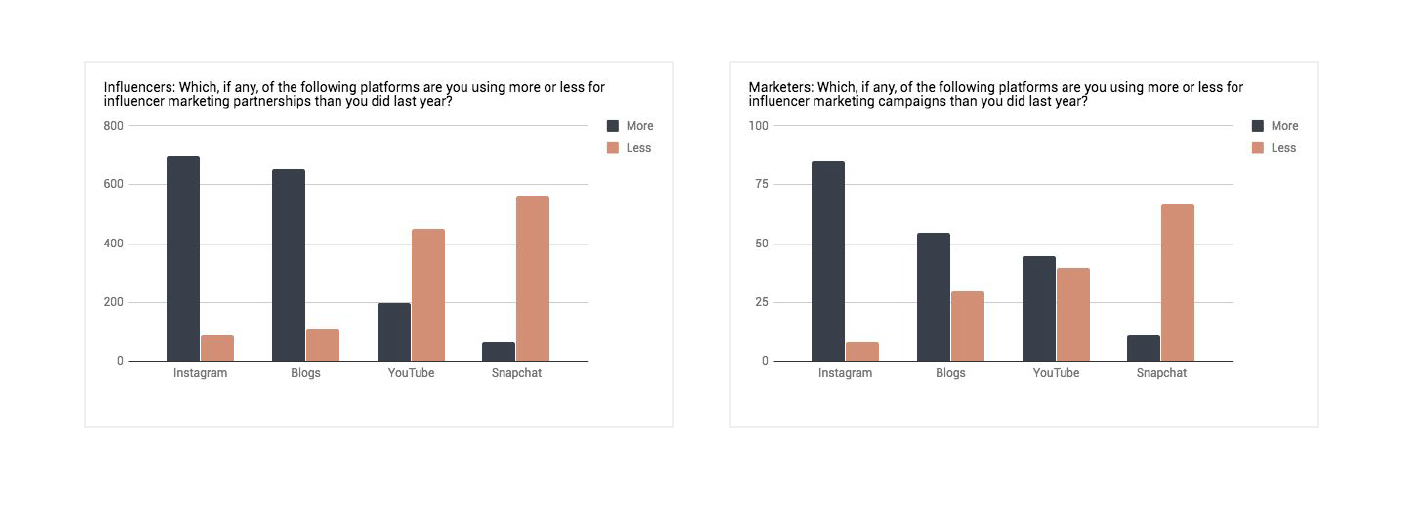 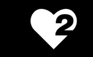 2018 Changes + Updates
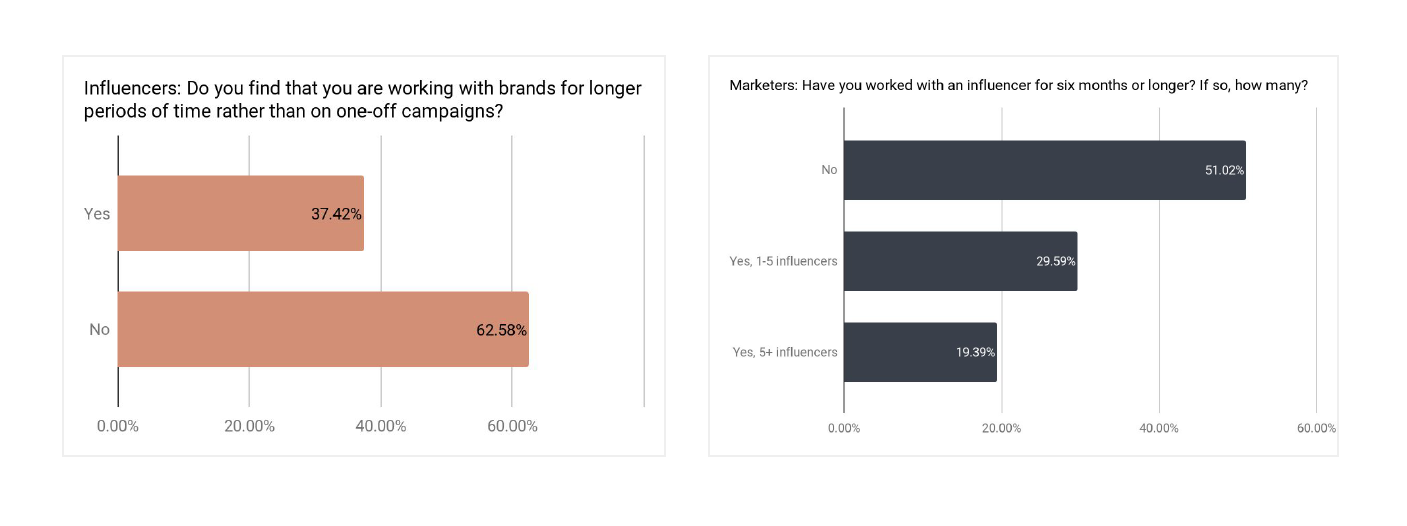 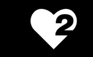 2018 Changes + Updates
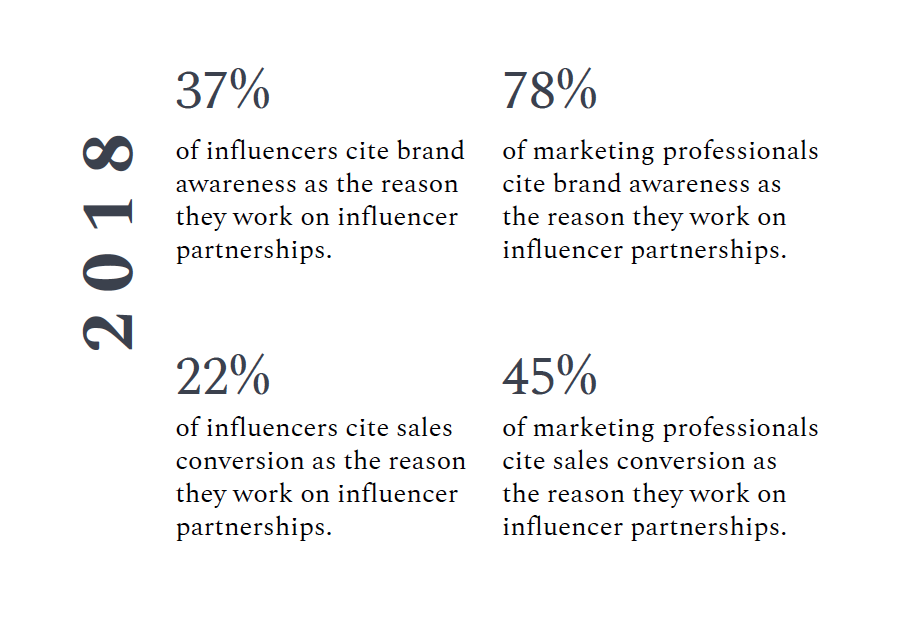 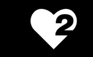 2018 Changes + Updates
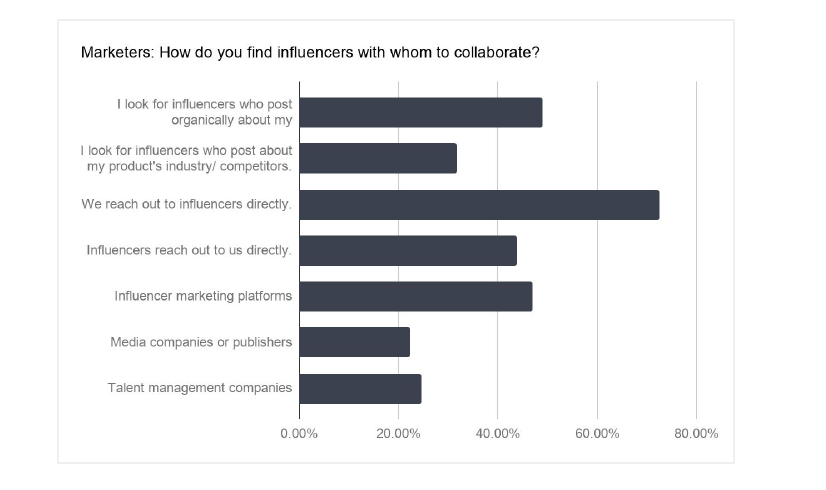 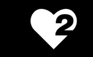 2018 Changes + Updates
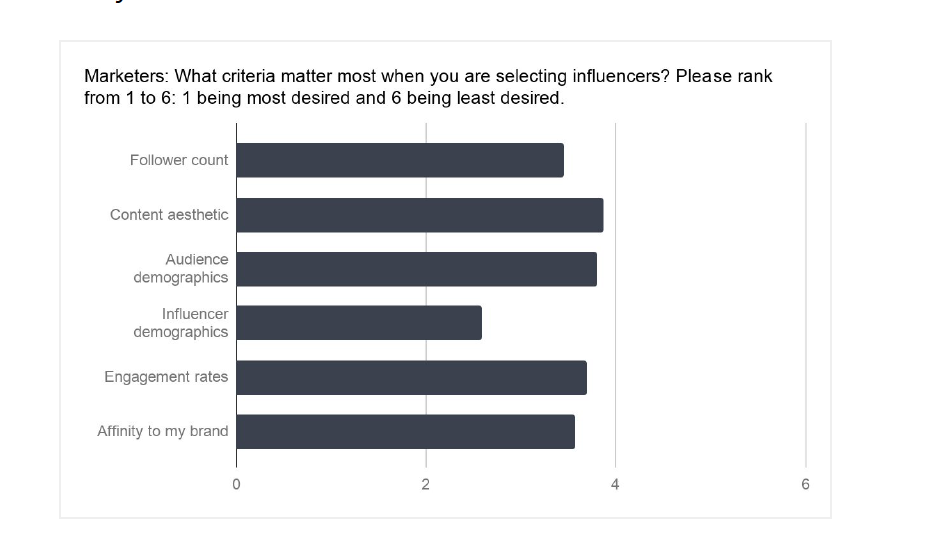 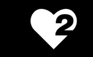 2018 Changes + Updates
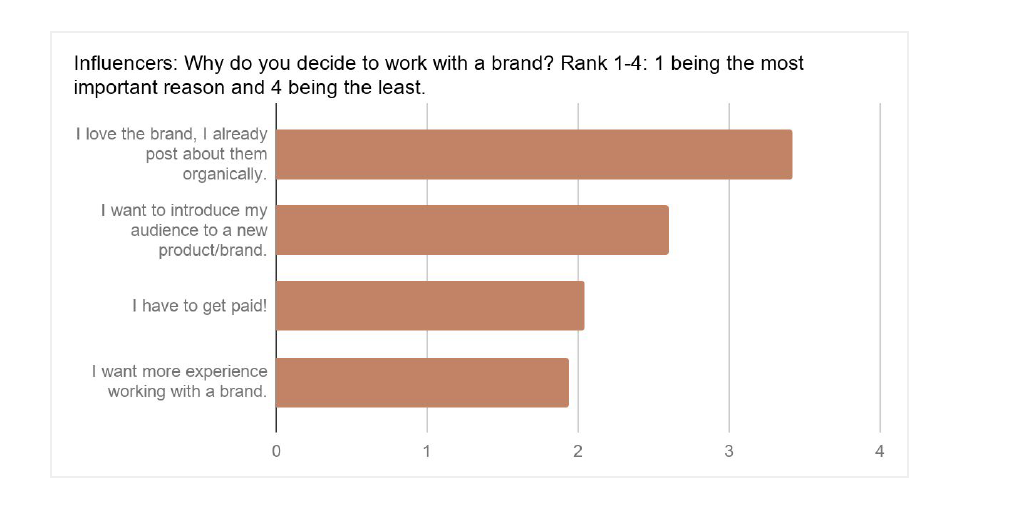 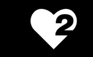 2018 Changes + Updates
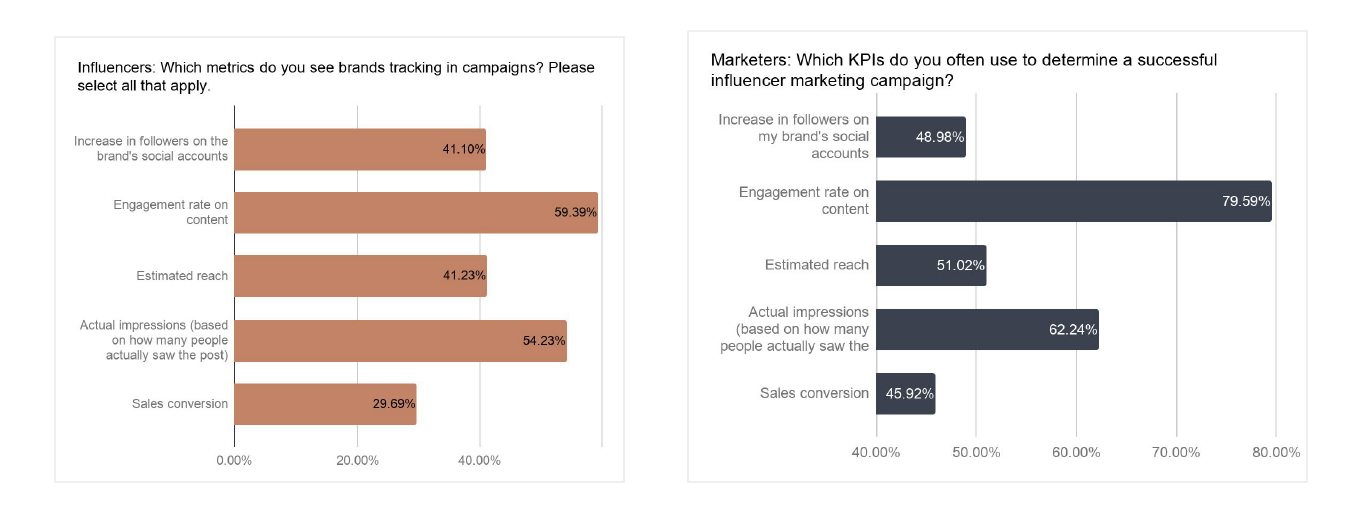 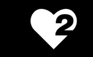 2018 Changes + Updates
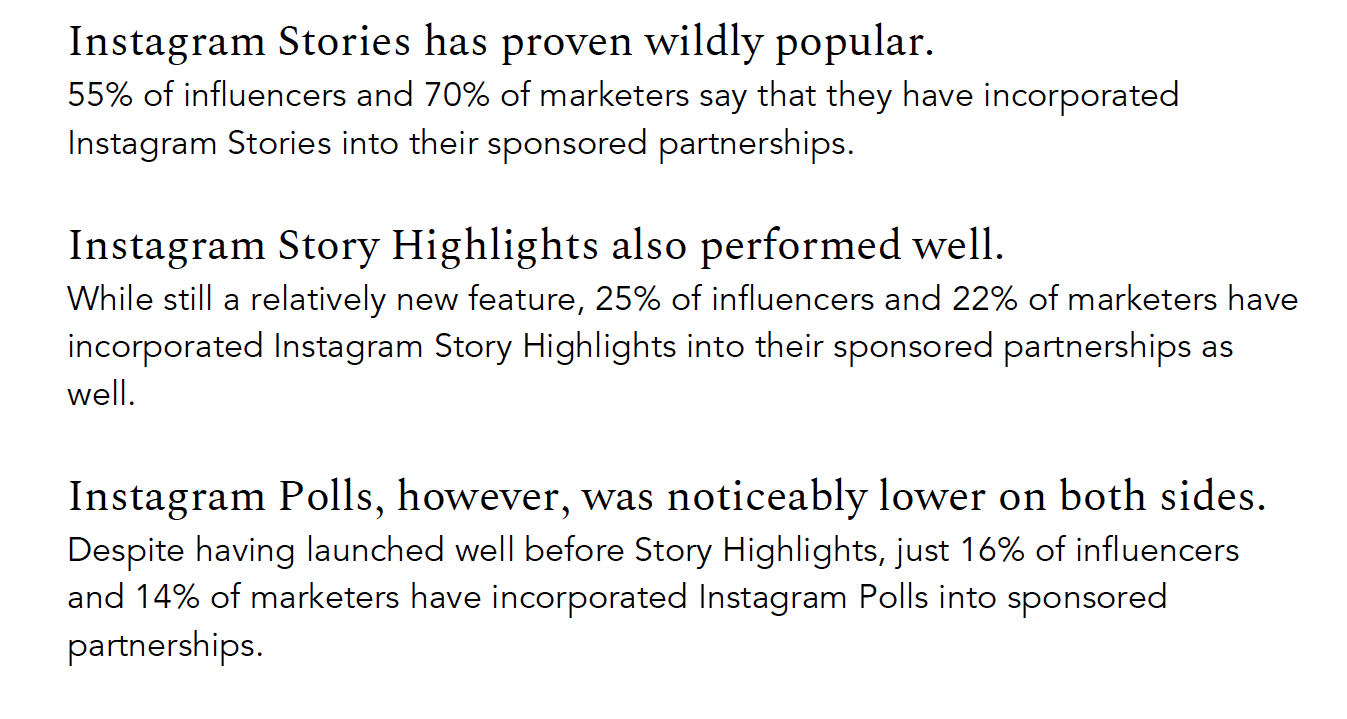 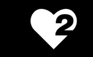 2018 Changes + Updates
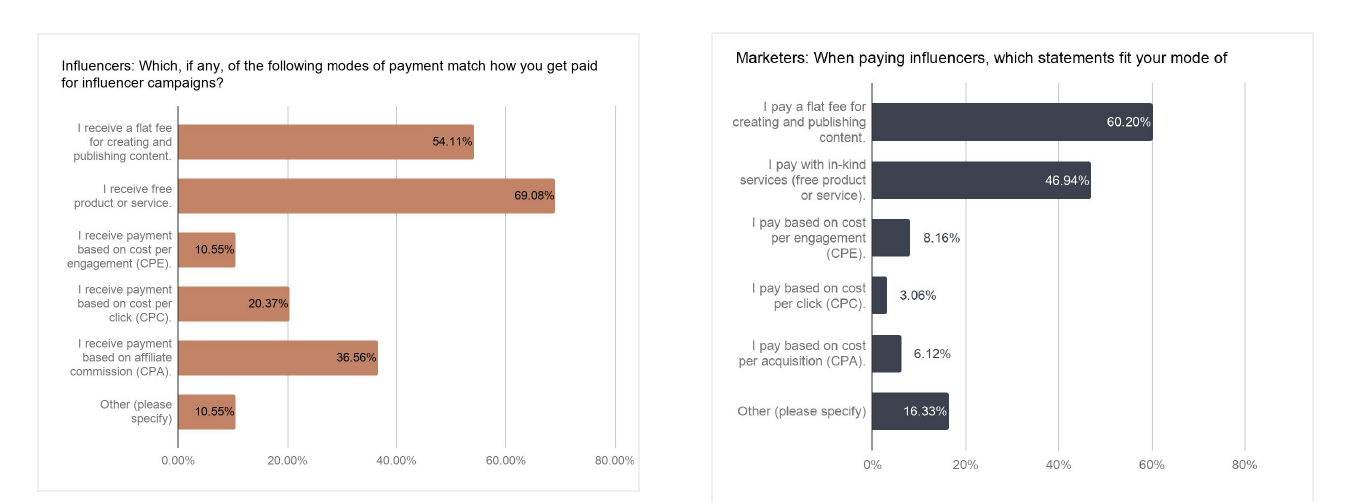 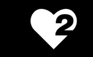 2018 Changes + Updates
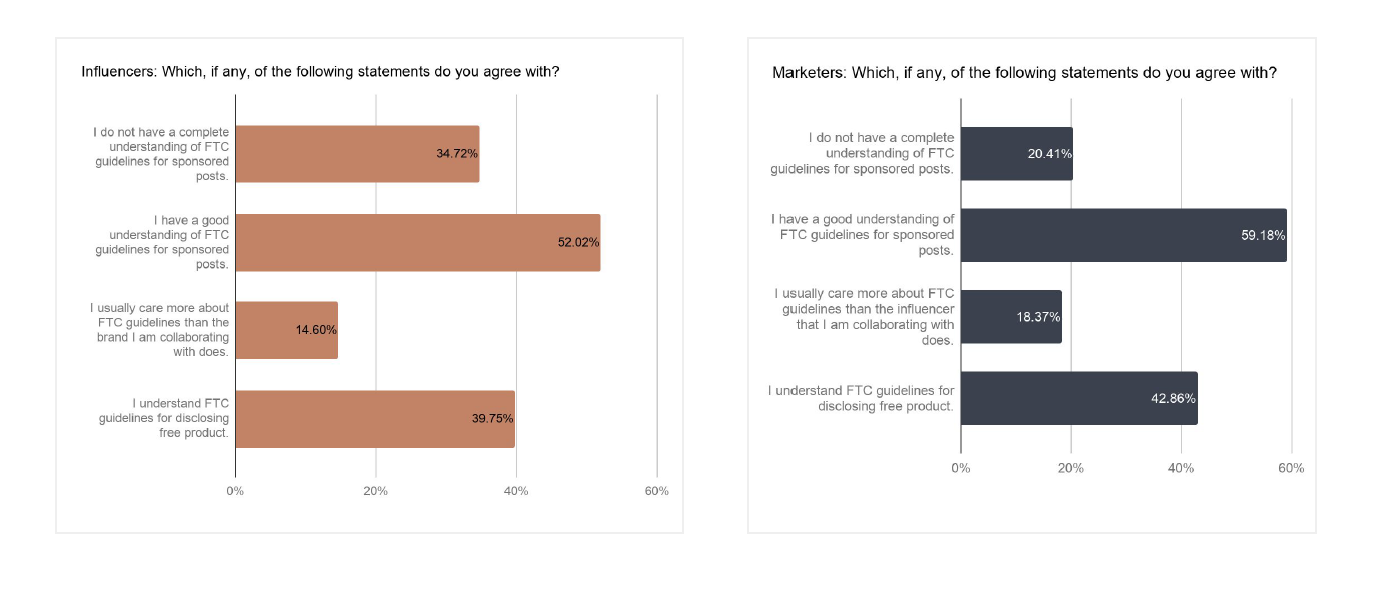 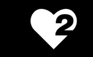 2018 Changes + Updates
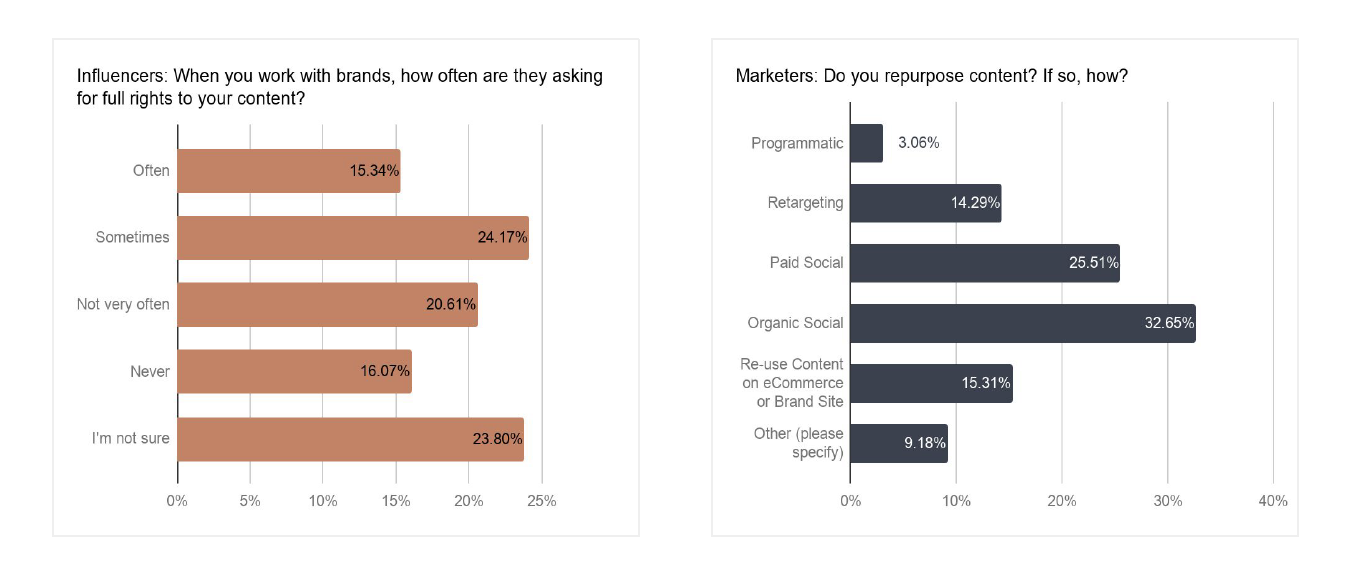 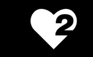 2018 Changes + Updates Later App Blog
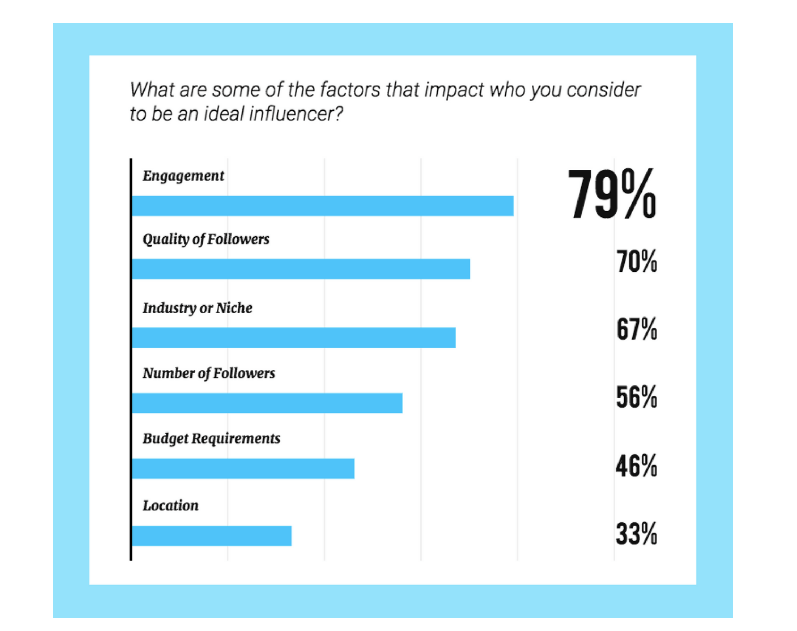 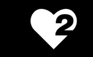 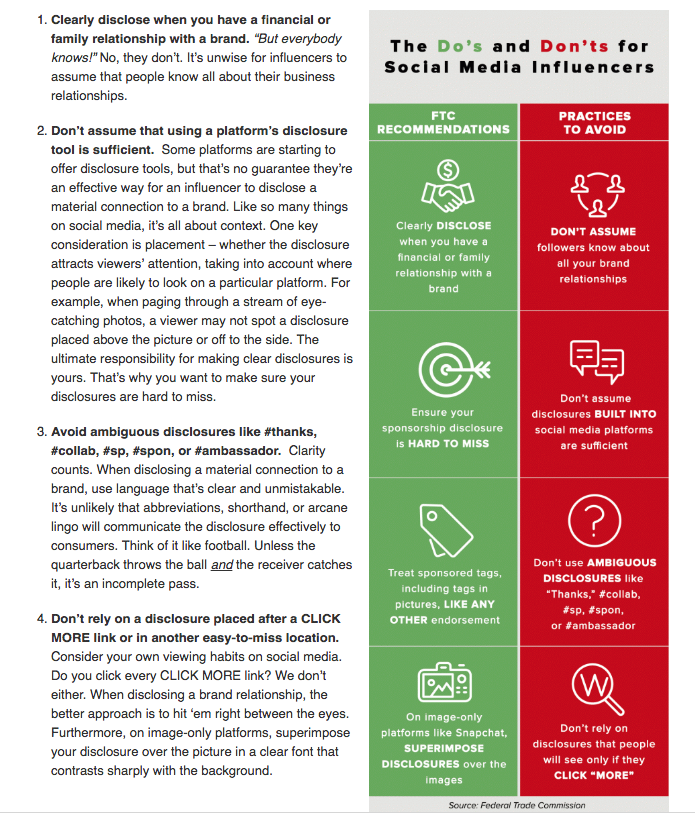 Let’s Talk Legal #ad
www.ftc.gov/tips-advice/business-center/guidance/ftcs-endorsement-guides-what-people-are-asking
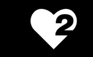 Let’s Talk Legal
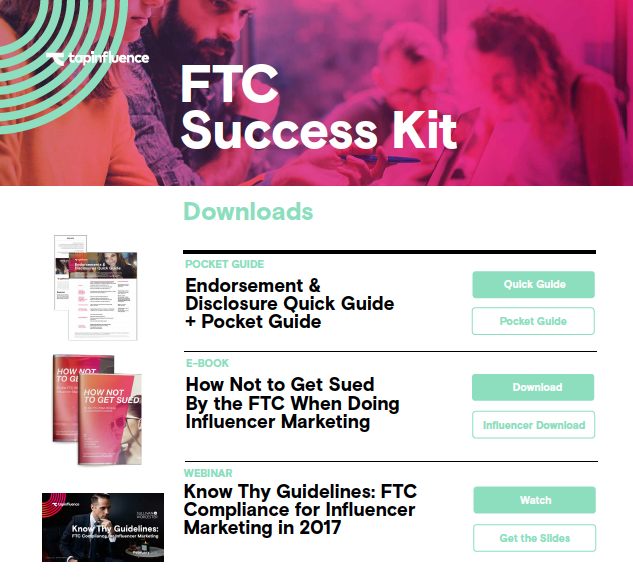 www.tapinfluence.com/ftc/#Download

NOTE: This is not the most updated guidelines but is a good resource. Always refer back to the FTC guidelines for the most recent developments.
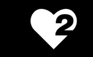 Let’s Talk Legal- Instagram
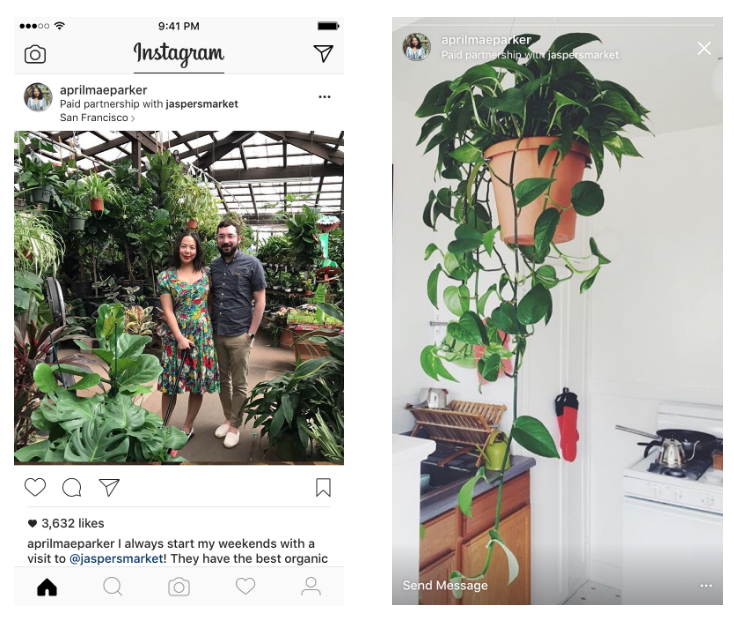 www.business.instagram.com/a/brandedcontentexpansion
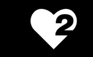 Let’s Talk Legal- Instagram
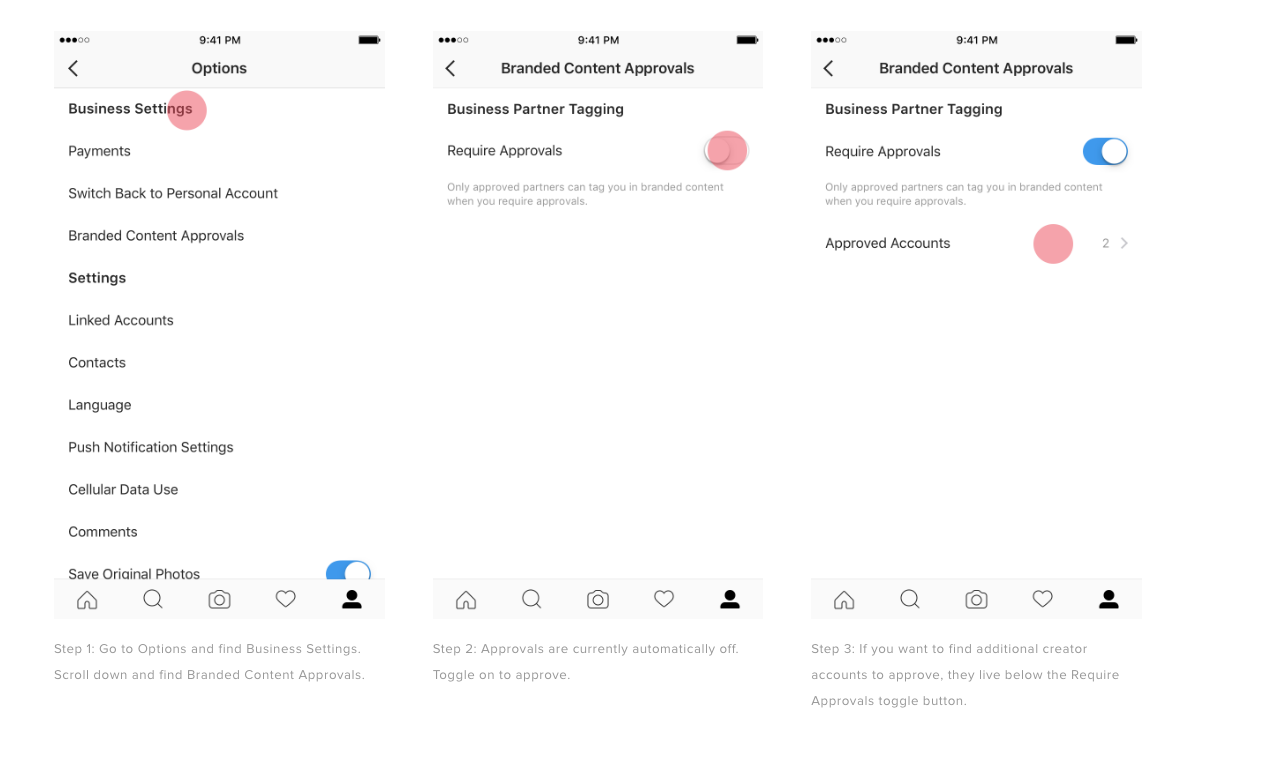 business.instagram.com/a/brandedcontentexpansion
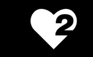 Let’s Talk Legal- Instagram
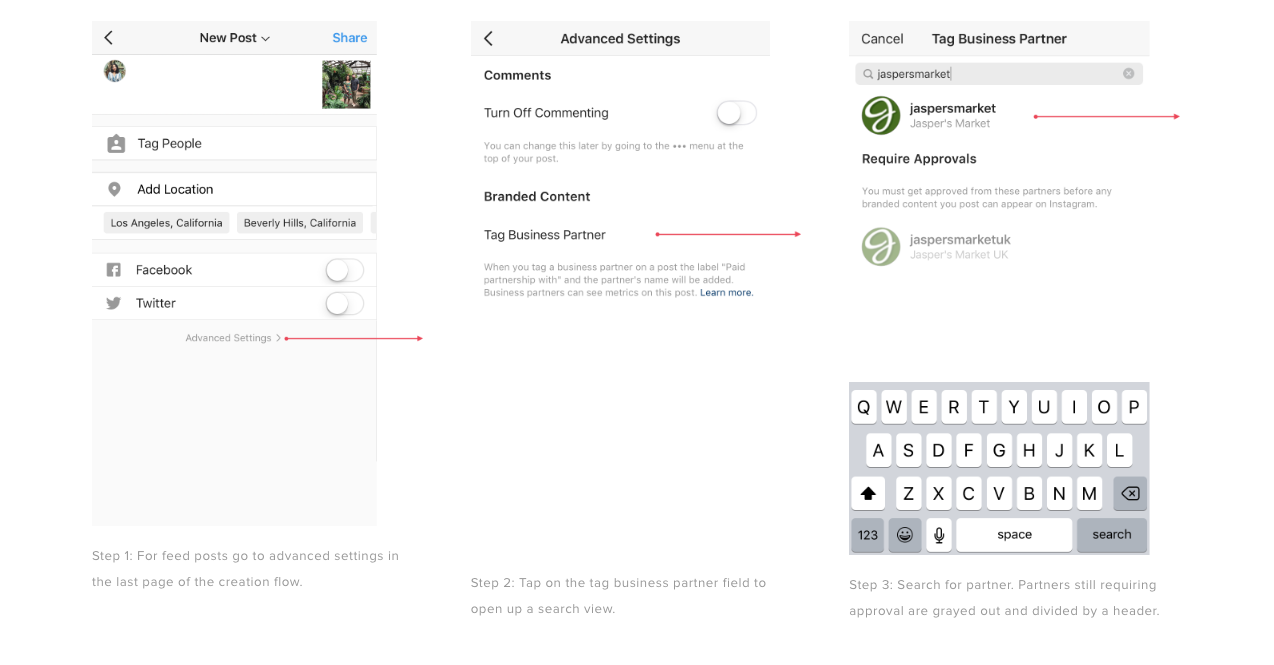 business.instagram.com/a/brandedcontentexpansion
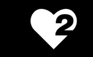 Let’s Talk Legal- Instagram
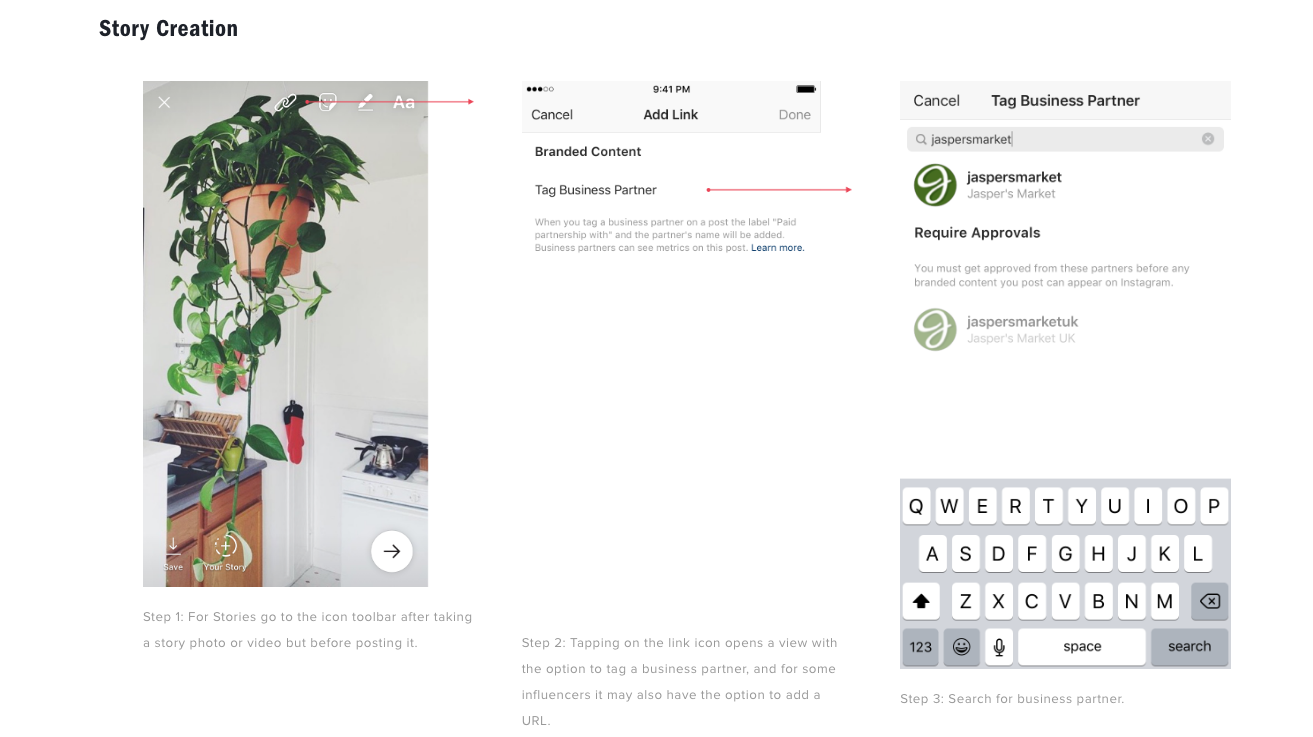 business.instagram.com/a/brandedcontentexpansion
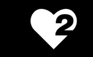 Let’s Talk Legal- Facebook
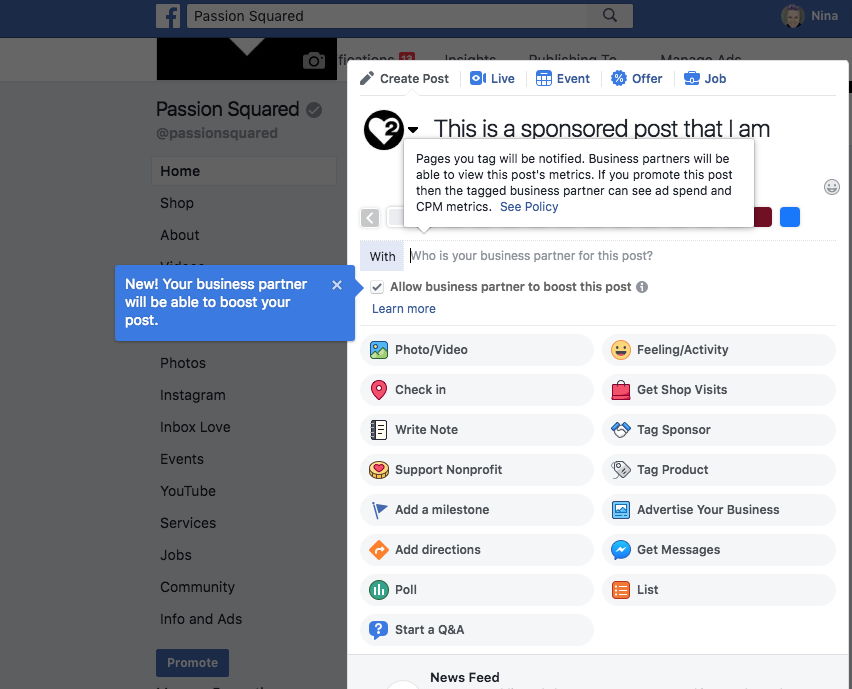 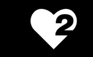 www.facebook.com/facebookmedia/get-started/branded-content
Let’s Talk Legal- Facebook
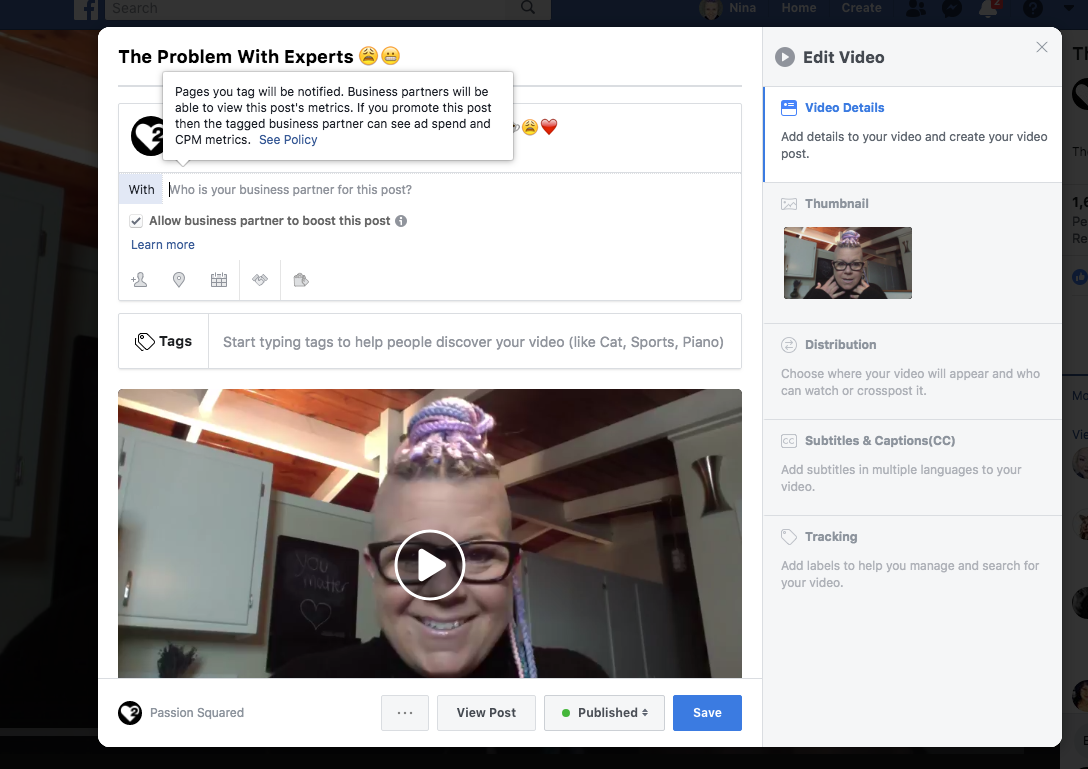 facebook.com/facebookmedia/get-started/branded-content
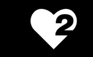 Let’s Talk About What Nobody Want’s To Talk About- Ethics
2017:
Nearly all studies and articles are showing that brands are moving towards micro influencers…

Why? 
Bots, purchased followers, lower engagement and pods.

Followers do not necessarily equal infuence! 

2018: Brands are super dialed in now to influencers who have little influence
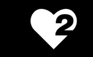 Let’s Talk Opportunity
Social influence can lead to…

Education opportunties
Business opportunties
Brand parterships
Collabs
Your own brand
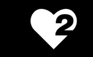 Influencer Services
Instagram bio
	Brand listed @ in bio
	Hashtag in bio
	Link in bio

Instagram content
	Post/Video
	IGTV
	LIVE
	Stories (Image, video, Swipe Up, Polls)

Facebook
	Post/Video
	LIVE
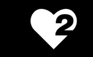 Influencer Services
Blog/Vlog
	Post

Newsletter
	Sponsored

YouTube
	Video

Events
	Appearance
	Posts promoting event
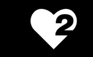 Influencer Services
Exclusive original content
	This is content you create exclusively for a brand. 


Organic Content
	This is your regular content that you use brand 	product/hashtags, etc.
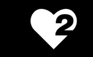 Let’s Talk Services
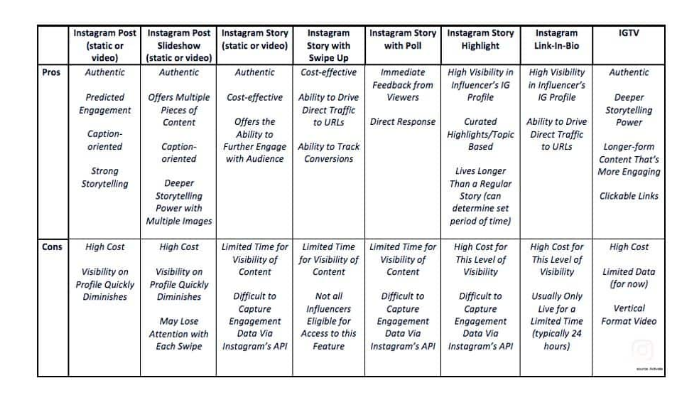 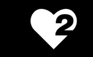 Marketing Yourself- Media Kit
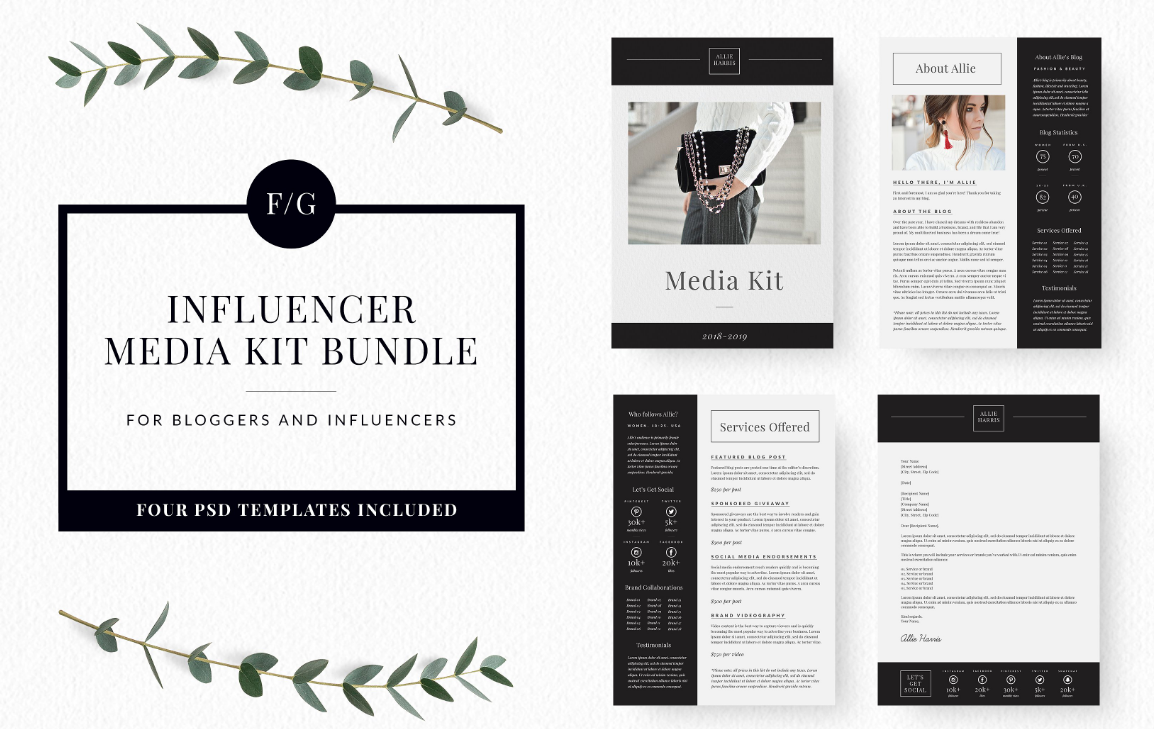 creativemarket.com
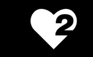 Marketing Yourself- Media Kit
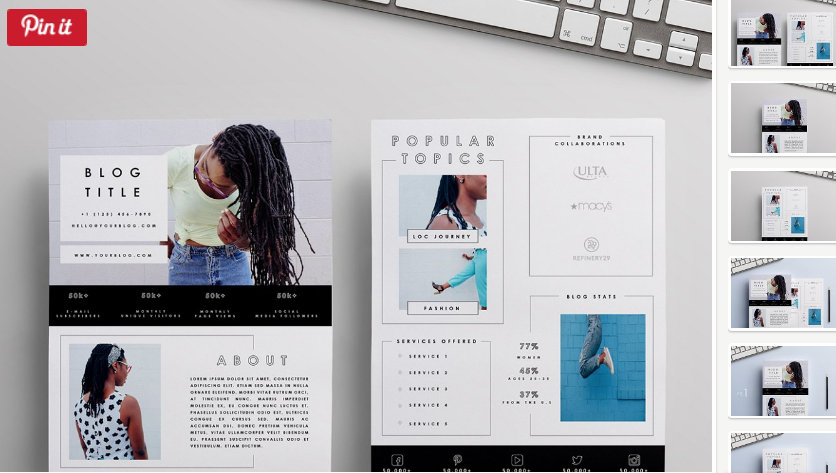 creativemarket.com
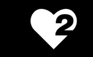 Your Media Kit
What you need for a media kit

About you (brand purpose, promise, people)
Contact info
Social page names
Images of you, your pages, your work, mentions, features
Social stats (Instagram, Facebook, blog traffic, email subscribers, etc.)
Content offerings/services
Price Menu
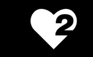 Influencer Contract

Most brands will have a contract, you can have one too.
What to look for in a contract;
Dates and deadlines
Payment specifics
Ownership, rights to use
Specific deliverables; 1 video, 2 Polls, 1 link in bio, etc)
Exclusivity
Standard Legal Stuff
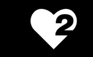 How Do You Become A Person of Influence?
Remember, your content is your marketing
What is your brand + story + specialty?
Who are your people?
Are you actively building relationships online?
Are you actively creating content and sharing it?
Is your engagement legit? 
Begin here, actively engage with brands you love.
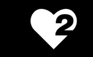 Next Steps

Think about if you want to move towards the influencer world
Ask yourself WHY and what outcome you are seeking
Which brands do you want to align yourself with and why?
Get clear on your personal brand, story, specialty 
Create a content plan and start creating!
Begin to craft your media kit to get clear on your offers and rates
Engage, Engage, Engage!
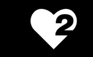 Influencer Marketing 2.0
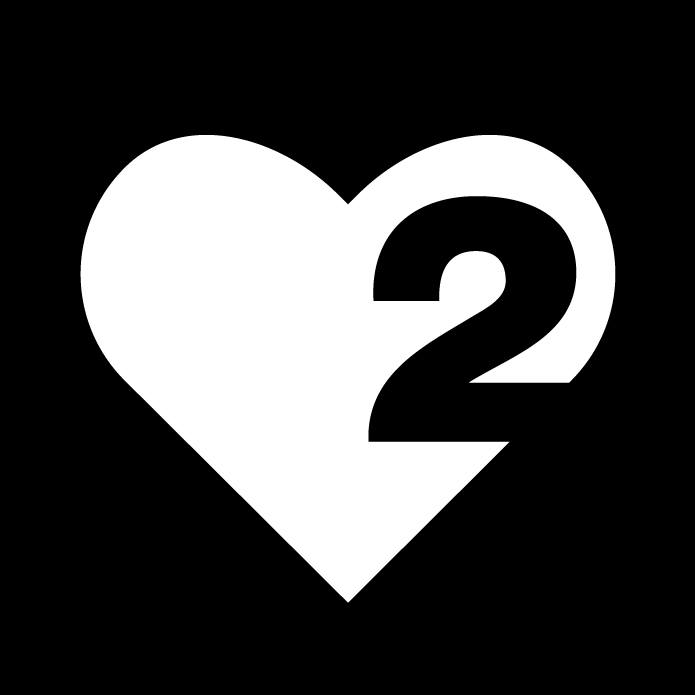 © Passion Squared 2018